Welcome to US History Talks
Preview : Module 6: A Nation Adrift
Talk 39: 1960’s US Culture & Society
Social change by the numbers

Clothes, cars, and music

Intermission

The Counter Culture(s)

The Counter, counter cultures
Social Change by the numbers
People 1960-1970
Growing population, still homogenous, low immigration
Internal Migration to Sunbelt:
Low level of immigration (3m) foreign born 5% population (vs 14% 1900, 14% 2020)
Economics
House hold income rose from $49,000 to $60,000 (2020 dollars) + 22%
Growth in manufacturing jobs/High levels of unionized jobs
Increase in dual- income households women working 38% to 43%
Expansion of Medicare (for retired) Medicaid (for low incomes)
Low unemployment 6% 1960 5% 1970

Gap narrows between black and white (black income up from 55% to 61% white

Increase in services, reduction in farm work
USA still the world economic superpower………..….Europeans (except UK) catching up………….Japan rising from the ashes
GDP of top 6 Nations
US dominance declining…..share of world GDP falls from 40% to 26%
…...share of world trade falls from 15% to 9%, …..oil production from 40% to 24%
Emergence of the “Baby boomers”
Significant increase in younger generation
First generation predominantly middle class…rising wages, secure work, no
Middle Class Population
Plenty of housing and at only 2 x earnings with new 30 year fixed rates mortgage
First generation subject to “new” thinking regarding child care
Doctor Benjamin Spock (1903-1998)
“The Book”
…50 million sold
Childcare prior to 1950’s
….discipline
….fixed feeding schedule
… maintain distance
…encourage independence
Dr Spock 1968
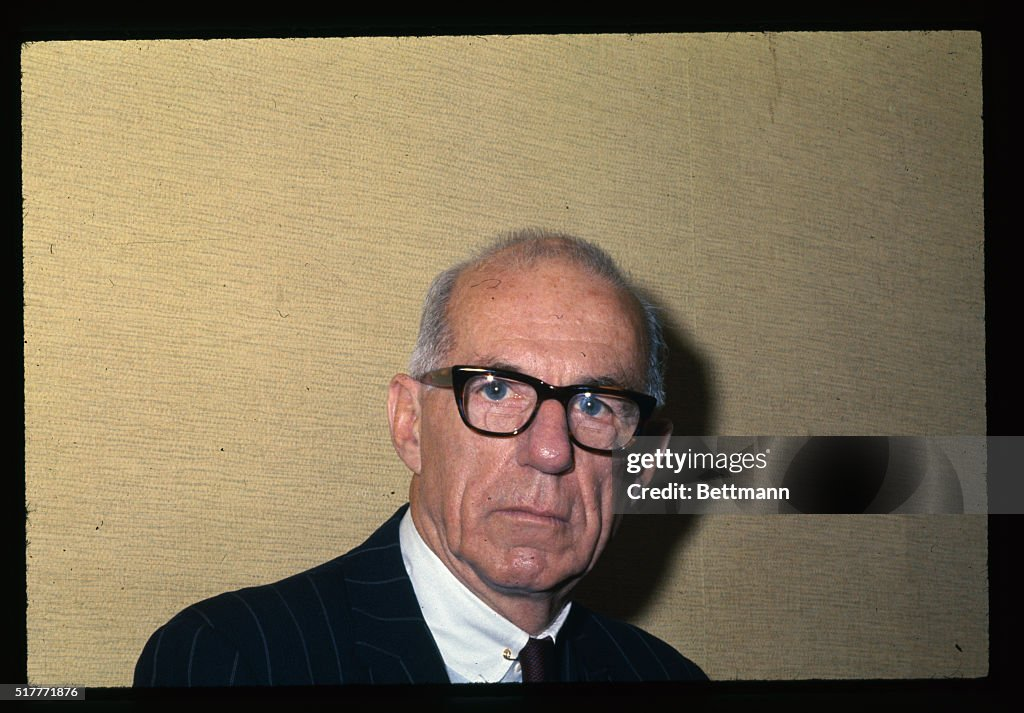 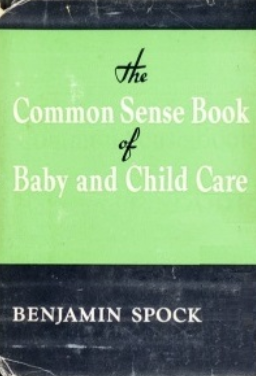 Dr Spock
….encourage love/ affection
…. Each child an individual
….follow instincts
Becomes ardent Socialist
…anti war activist
….Vegan
Doctor Spock quotes
The main source of good discipline is growing up in a loving family, being loved and learning to love in return.
The children who are appreciated for what they are, even if they are homely, or 
clumsy, or slow, will grow up with confidence in themselves and happy. They will 
have a spirit that will make the best  of all the capacities that they do have and of all
 the opportunities that come their way.
Humans can be the most affectionate and altruistic of creatures, yet they're potentially 
more vicious than any other. They are the only ones who can be persuaded to hate millions of
 their own kind whom they have never seen and to kill as many as they can lay their hands on in the
 name of their tribe or their God.
A time of major changes in behaviour
Reduction in family stability
Fewer Children/ better educated
More violent…..….,more high…more sexually active
………..and Changing beliefs/ attitudes
USA 1960’s a “Different place”…more affluent, educated, informal chaotic and violent ….clothes, cars, and music
Cars, houses, looks and music
New York Ladies 1961
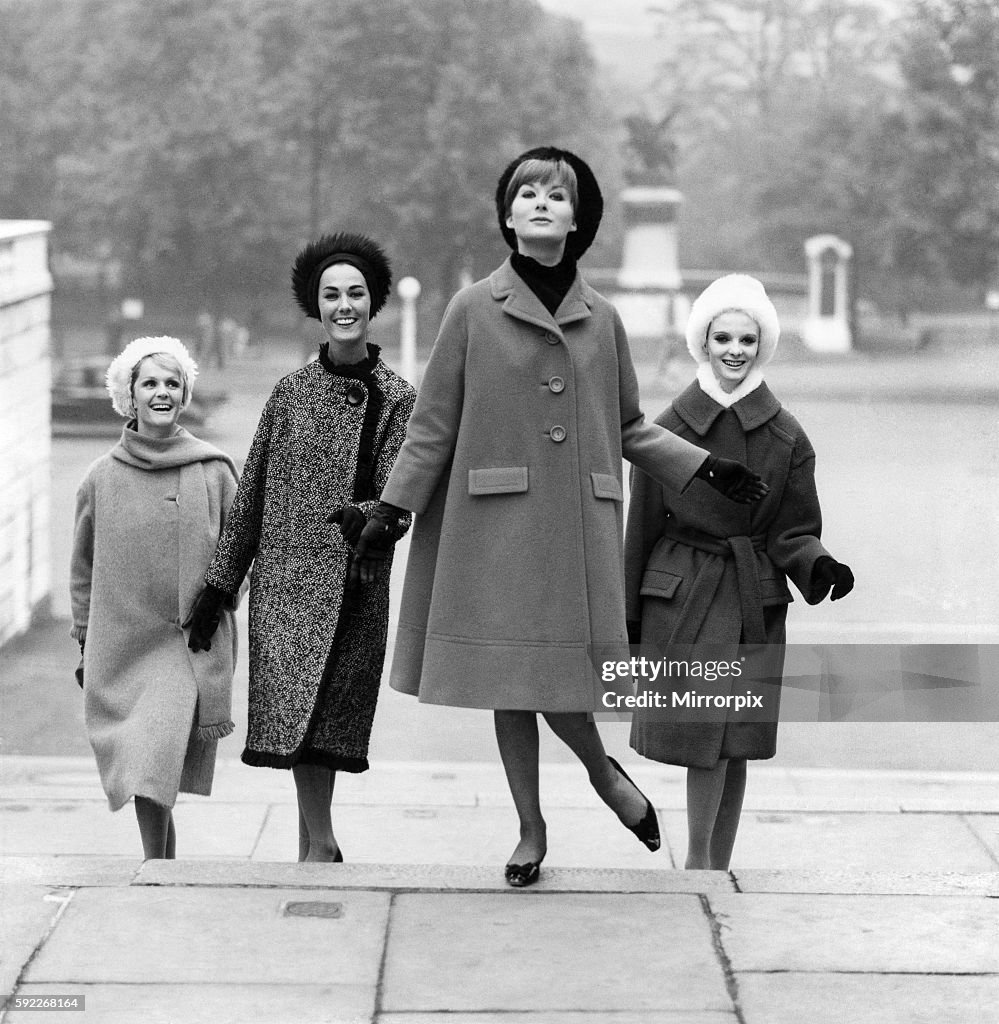 Teenagers 1961
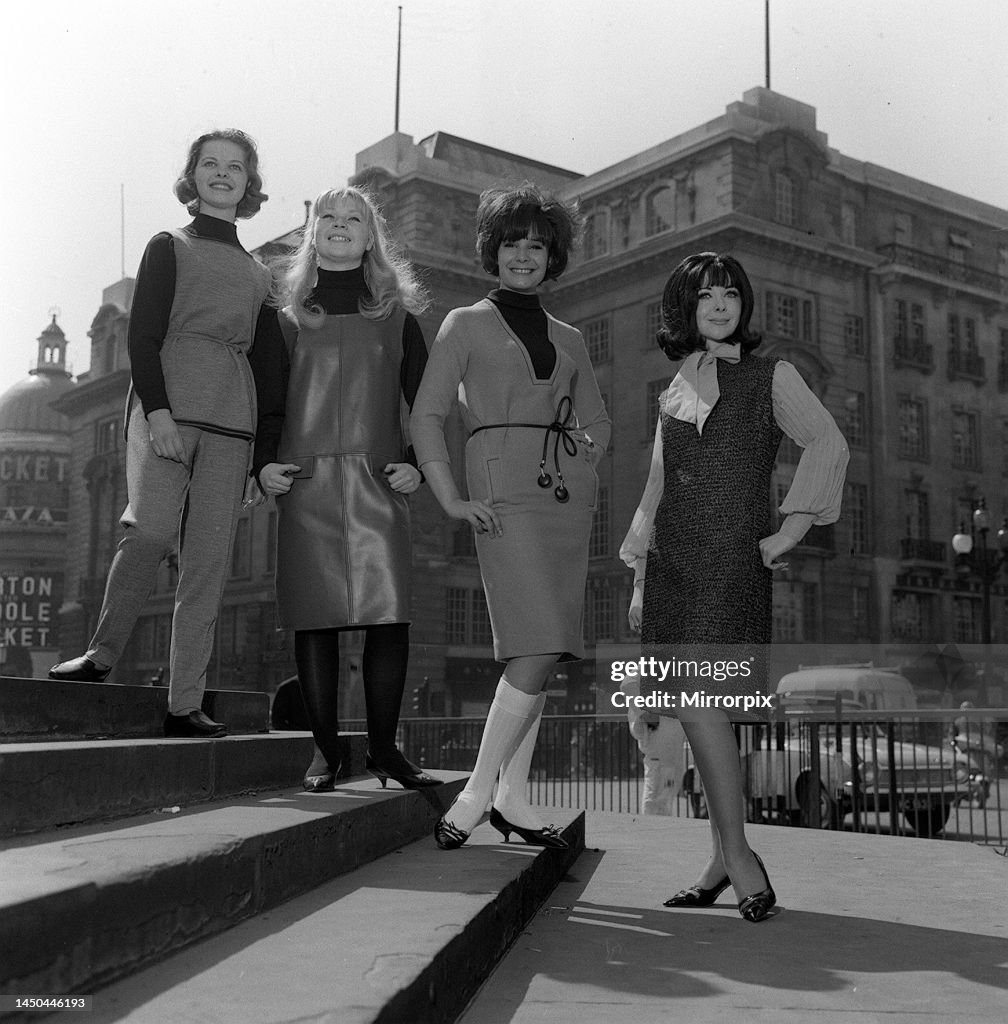 The business look 1960
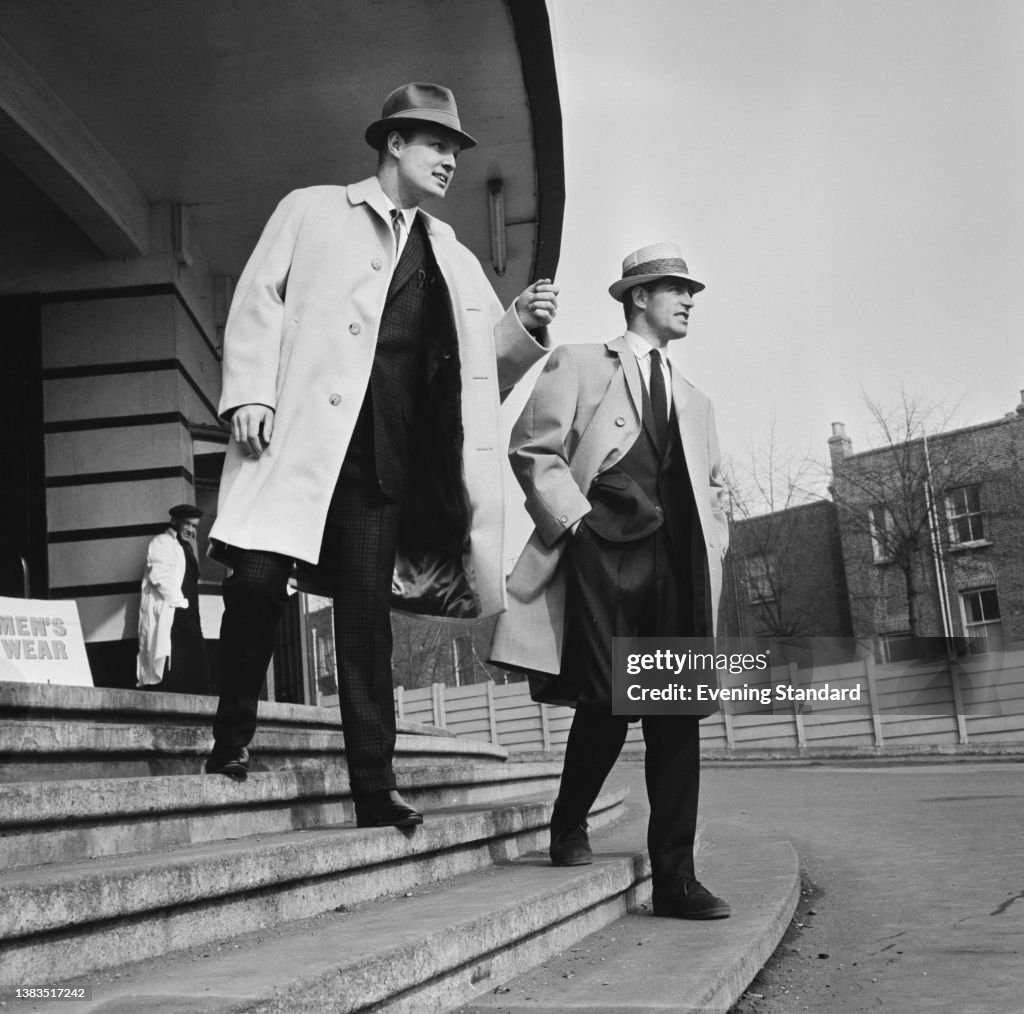 Teen agers 1960
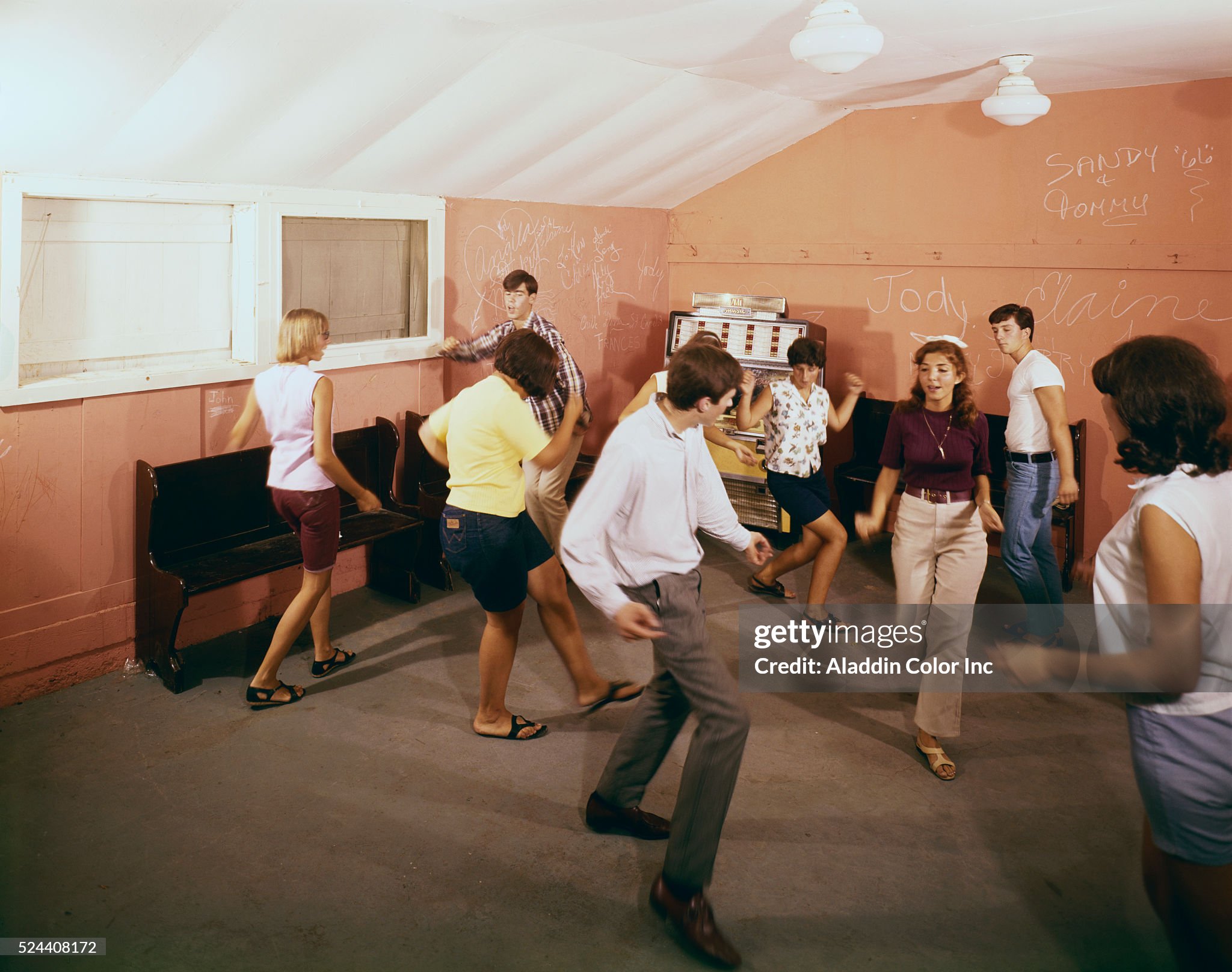 US teenagers 1962…”wholesome” and well dressed
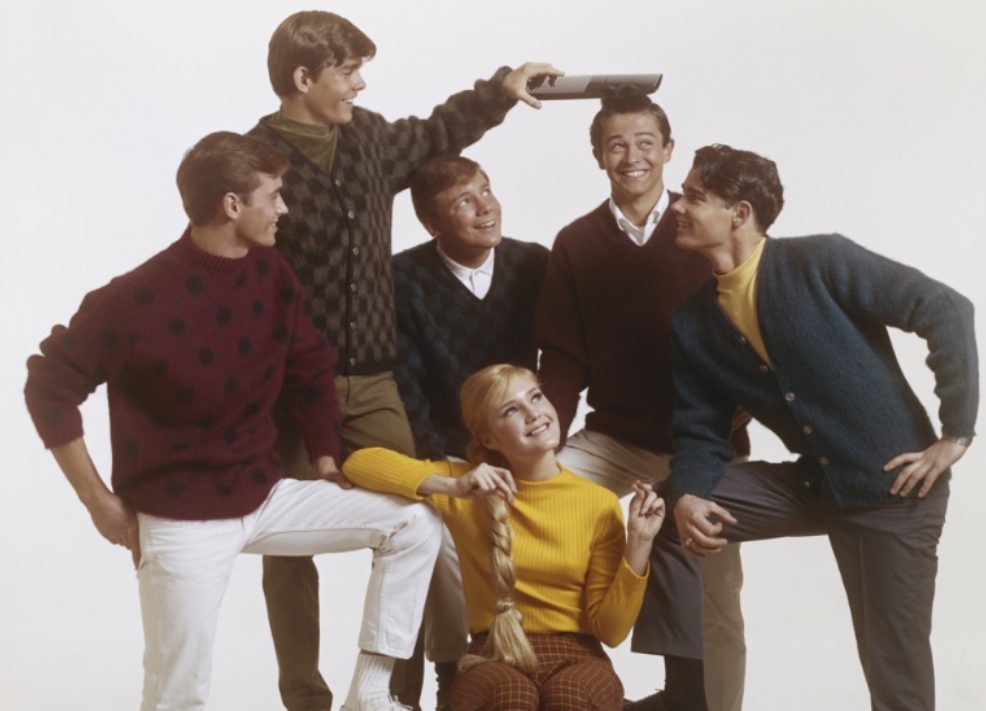 Waiting to attend concert 1968…different time
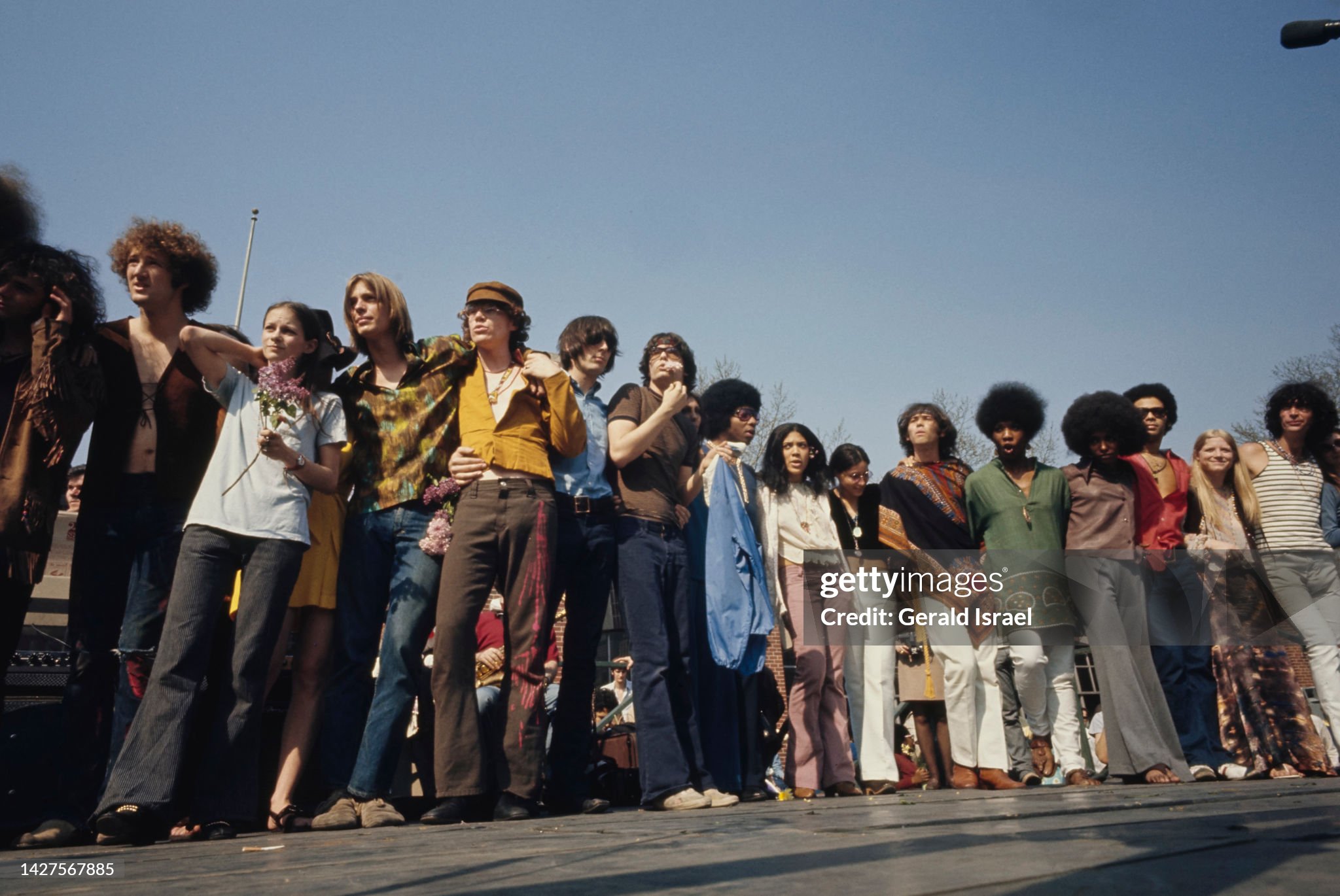 Teenagers us high school 1969
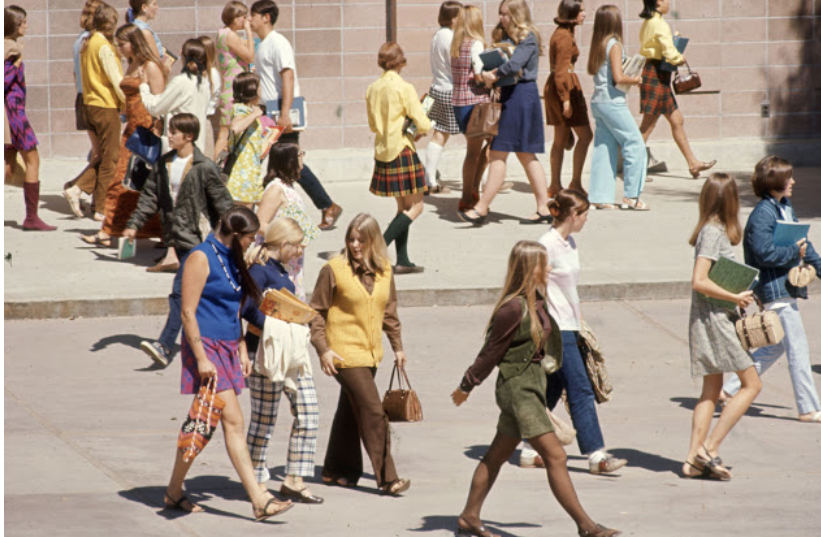 Students University of California Berkley 1968
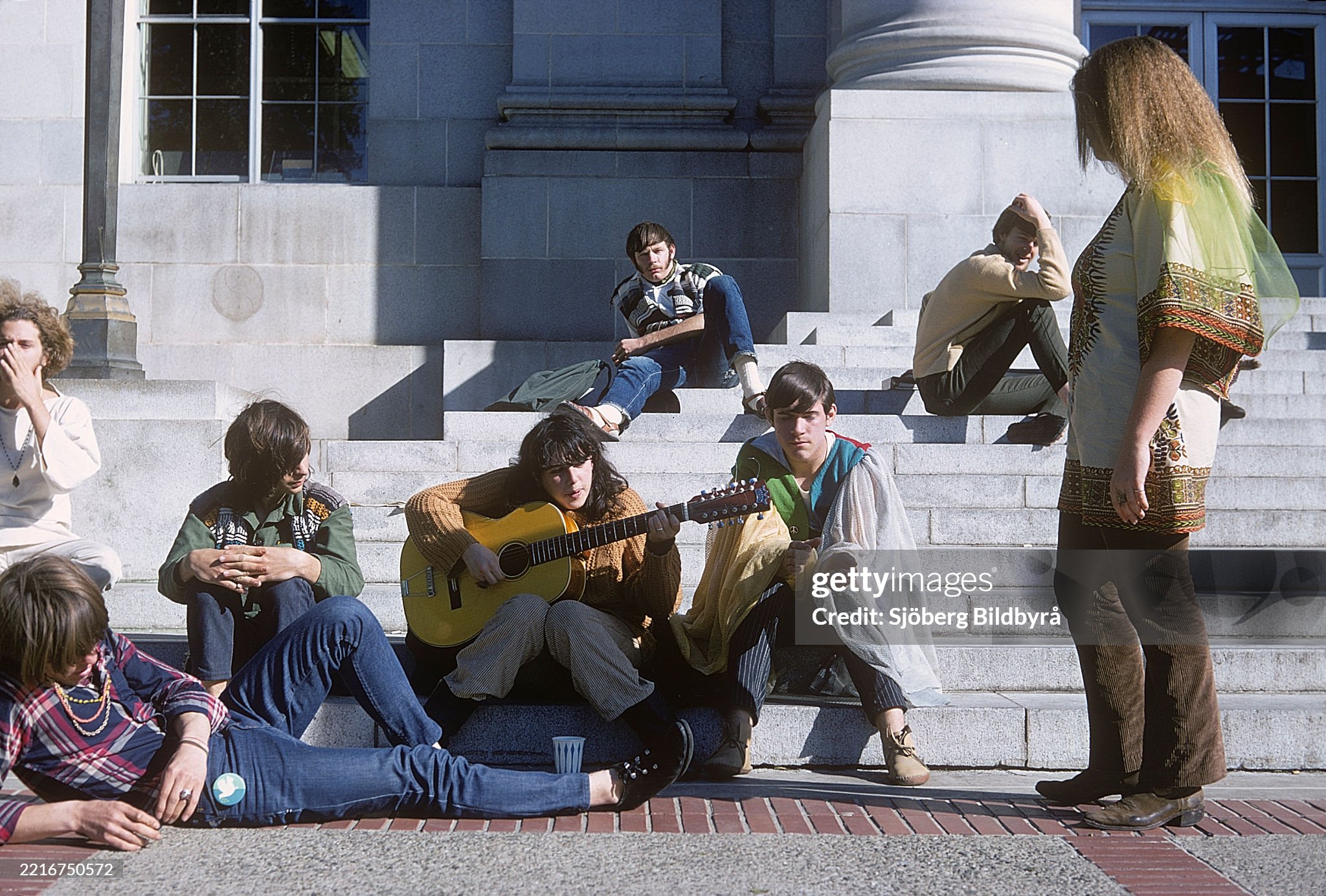 Business meeting 1969…Cleveland Ohio….less formal with minorities and women present
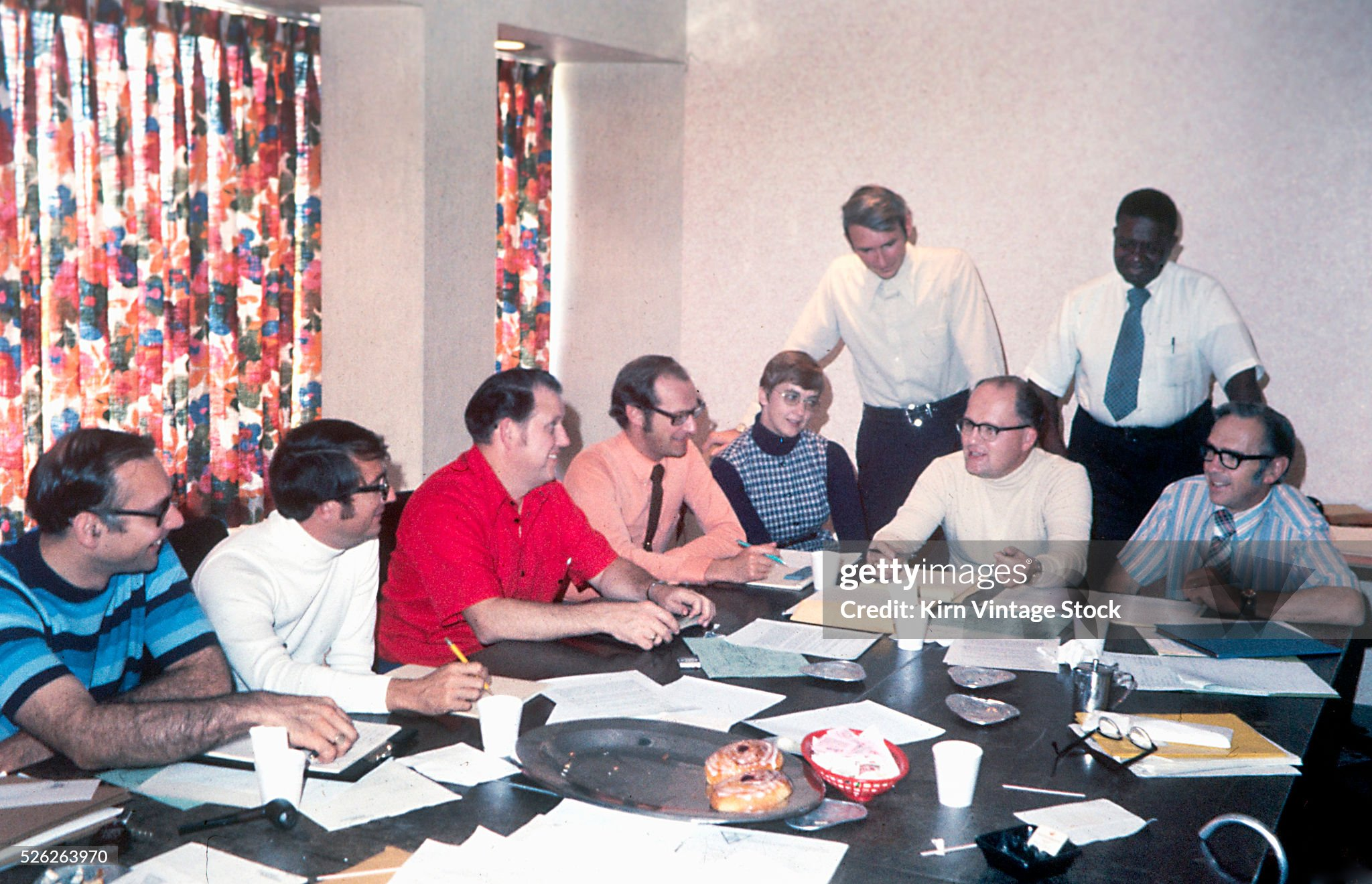 Happy shoppers 1969
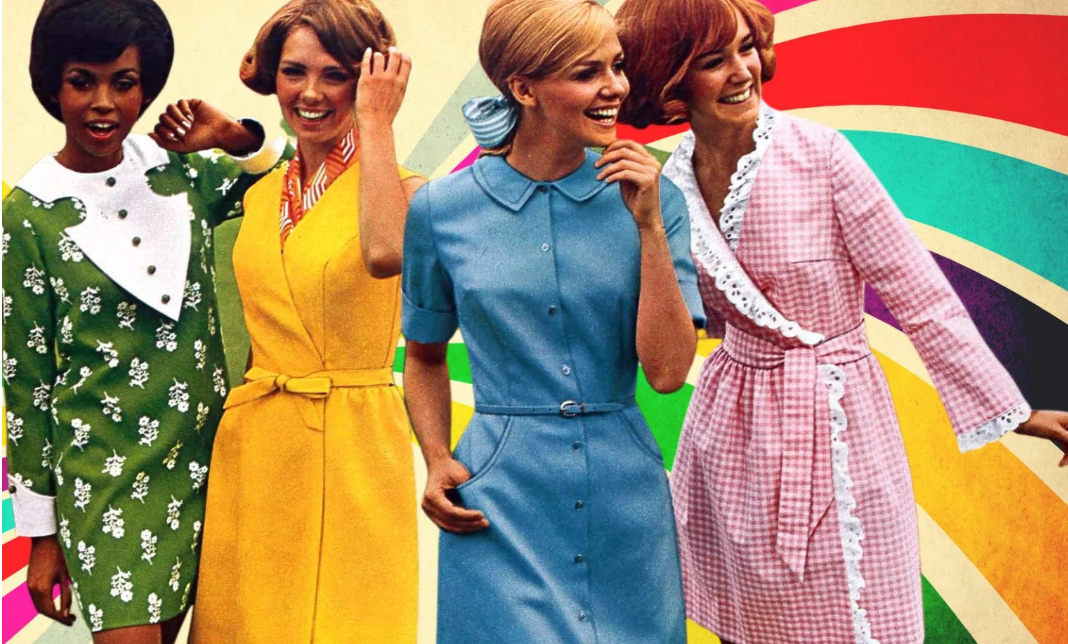 Cars
Golden Age US Car Industry
Born to Socialist parents
…worked in Ford USA/ sent to USSR Ford
…fired by Ford for Socialism
…Leads strike…Leads Auto Unions WW2
William Reuther (1907-1970)
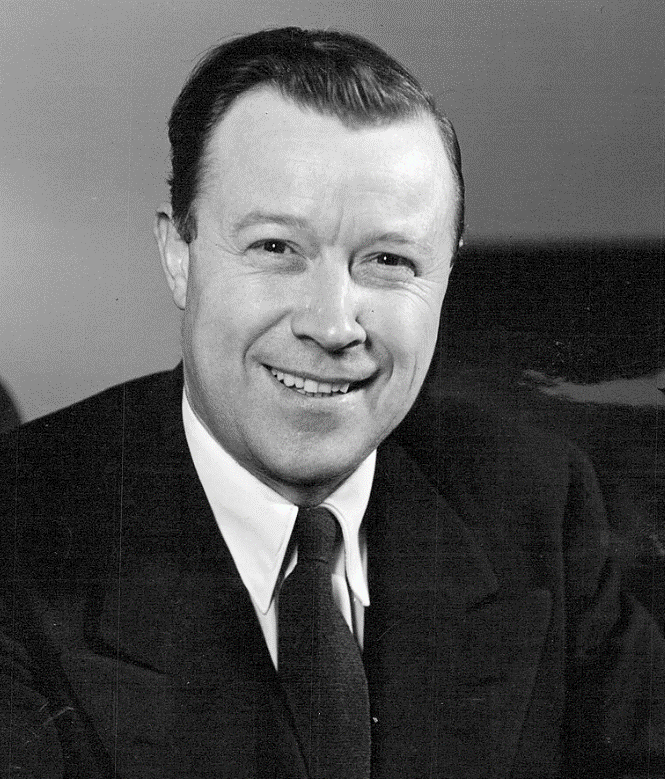 Elected President of US Auto Union 1956
….making auto worker middle class
….no strike deals/benefits
… expels communists/gangsters
….”pattern bargaining”…by company
Social activists. Pro Civil Rights/ MLK support
US auto workers best paid US/world ($70k)
….non compete big car companies
….big uneconomic cars
….foreign competition unnoticed
Survives 2 assassination attempts
Killed in plane crash 1970…suspicious
Automobile Industry 1960’s
Golden years of the automobile industry
Move from “full size” to medium No fins, more boxy look
Fuel economy no concern at $08 per litre 1970….£0.05 !... 13 miles per gallon
Focus on appearance, emission controls, increasing safety
Sales volume increases from 6million per year to 10 million…two car family, 

Everyone a winner: Ford, General Motors, Chrysler…imports rising
Competition based on appearance more than performance
High wages, easy finance, profitable companies.
Expanding supply chain….auto dealerships, repair shops, etc
Imports: (Volkswagen Beetle, Toyota Corolla at 10% market and rising
			…but not seen as threat…..
1963 Ford Galaxy
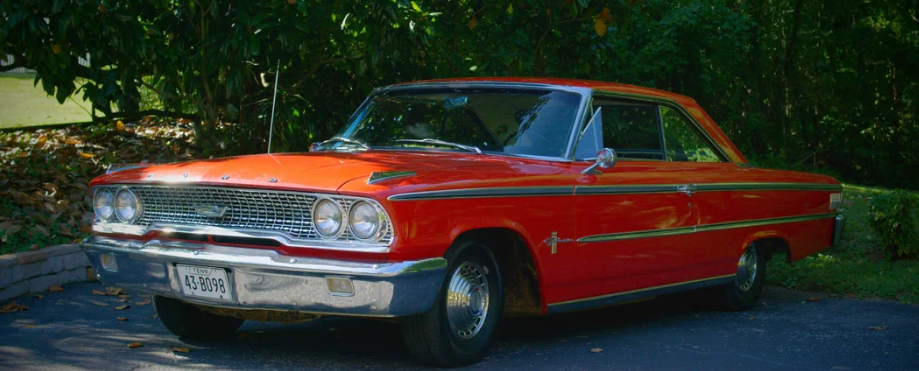 1963 Chevrolet Stingray
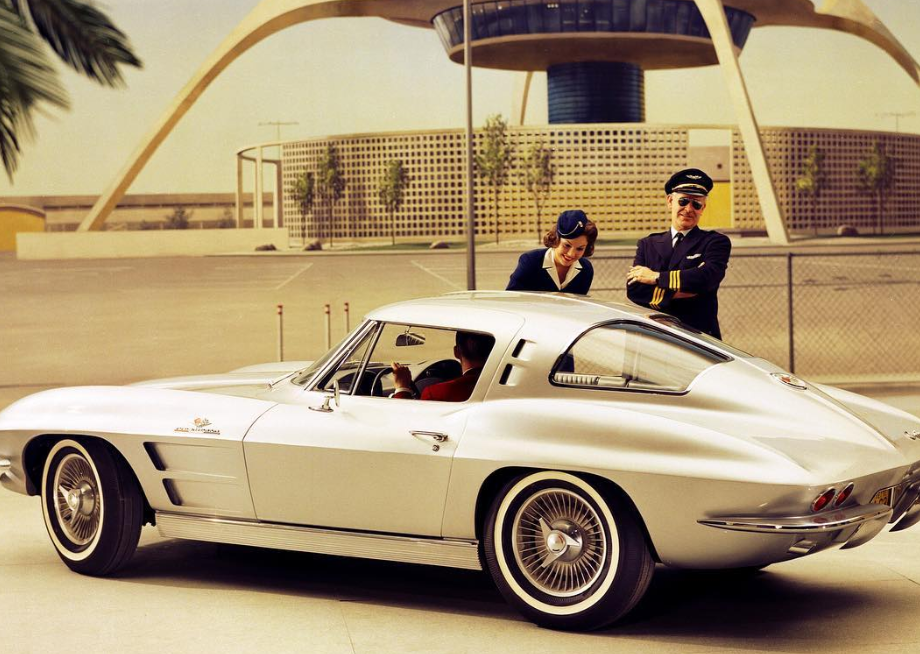 1965 Chevrolet Chevelle
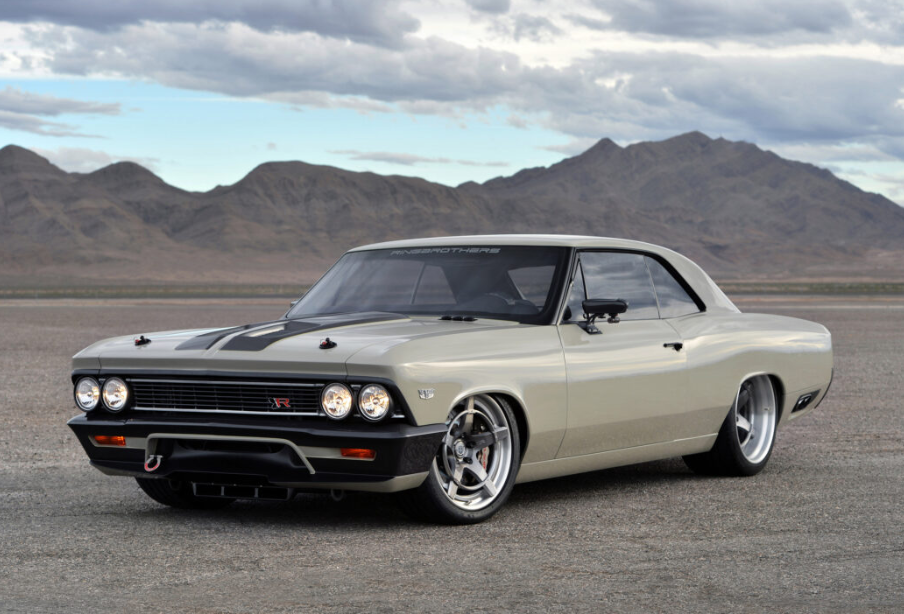 1968 Chevrolet Impala
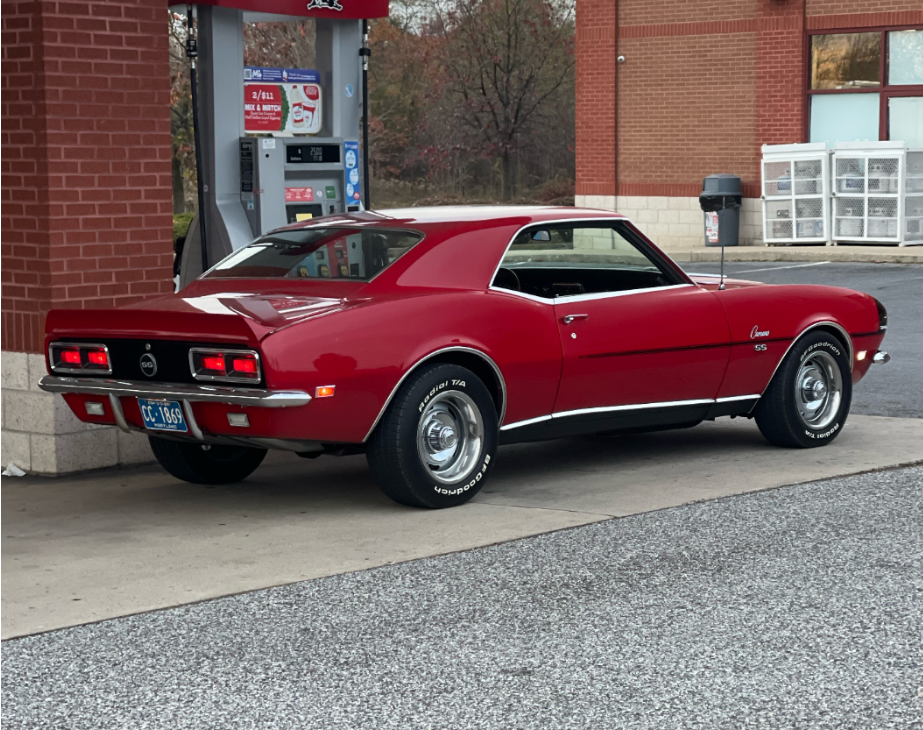 1969 Dodge Charger
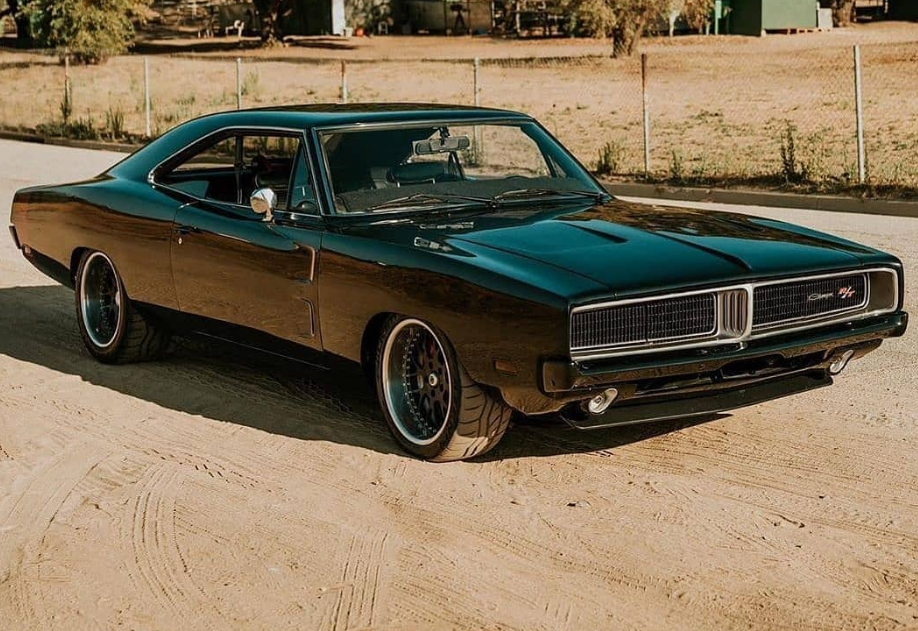 Volkswagen Beetle 1970 San Francisco
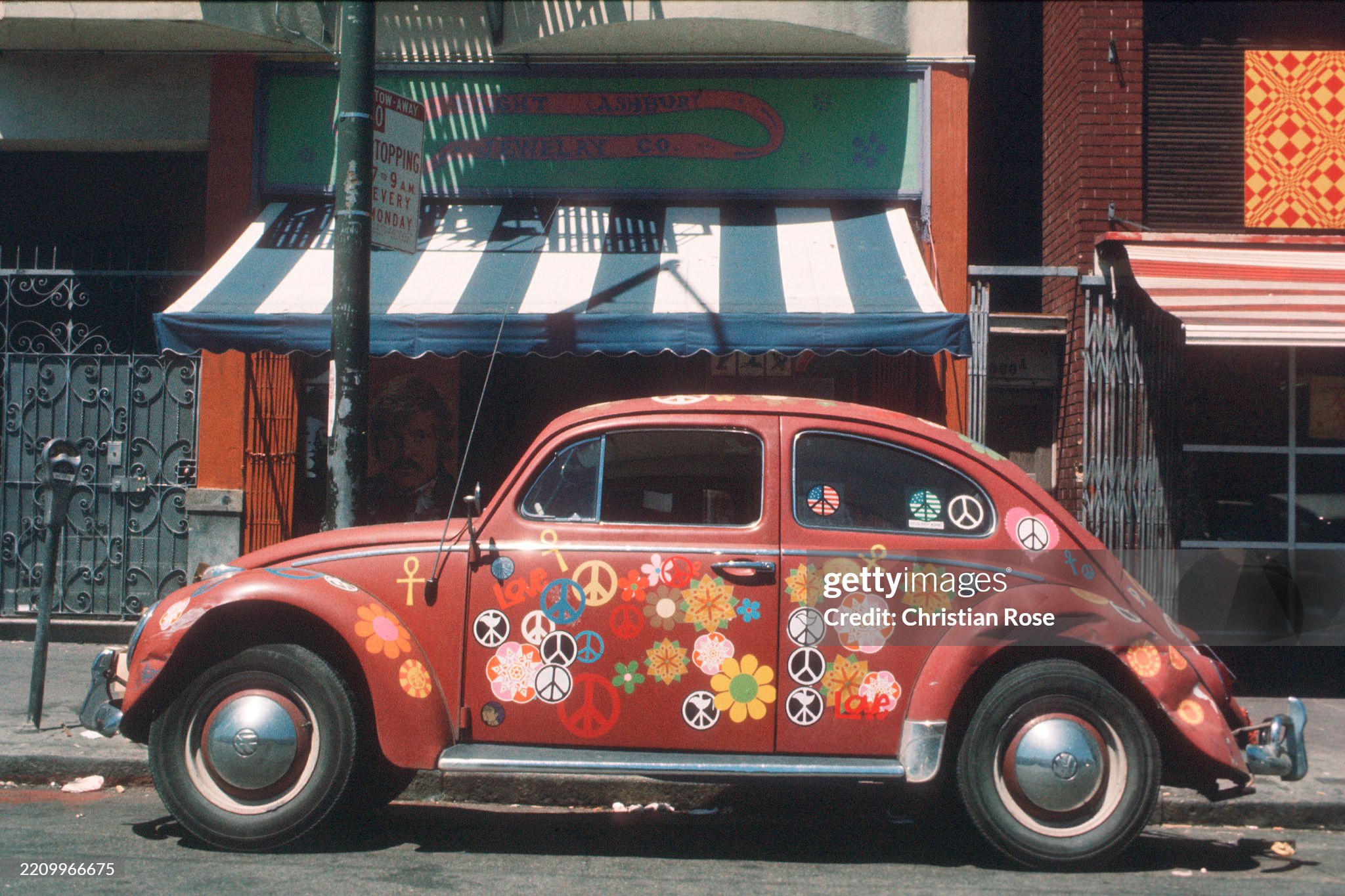 Shape of things to come….first Toyota Corolla's….introduced 1965
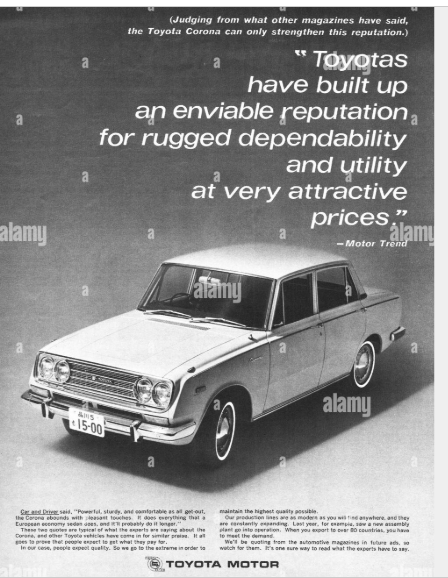